The House System
Its Origin, Its Purpose, Our Houses


Reagan Donald
reagan.donald@smail.astate.edu
The Origin of the House System
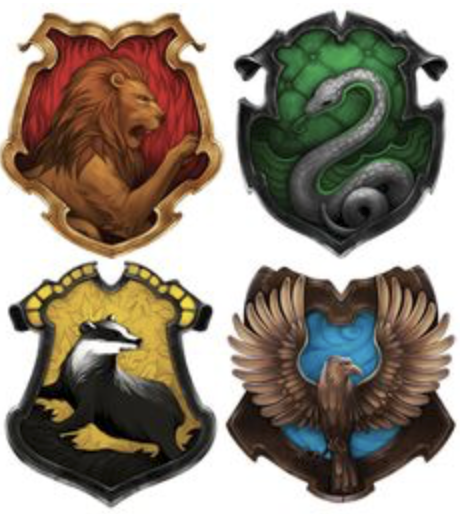 Harry Potter
J.K. Rowling’s very famous series includes 4 houses.
Gryffindor, Slytherin, Hufflepuff, Ravenclaw
Many people use the Pottermore quiz to have themselves sorted into these houses
Some even feel connected to a specific house without taking the quiz
Ron Clark’s Influence
Although the idea of a house system originates from Harry Potter, many schools got the idea to implement them in real life from Ron Clark
His school is split into four houses as well
Altruismo, Reveur, Amistad, Isibindi

Many schools have used the same houses and Ron Clark or made their own
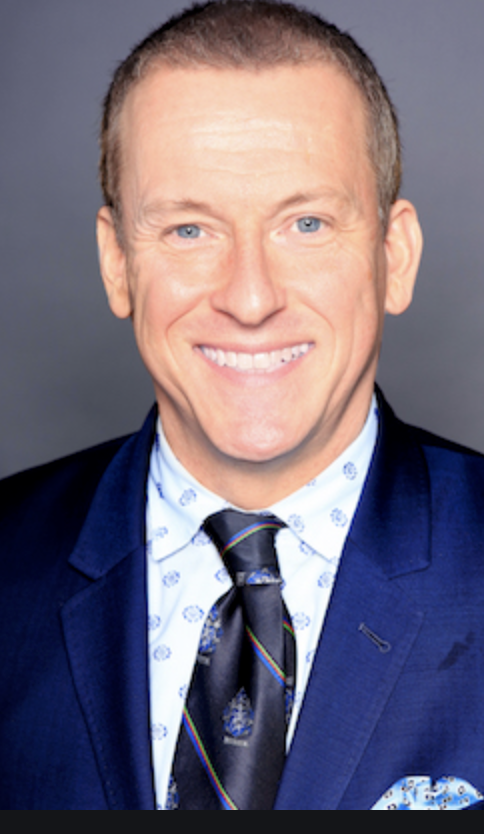 What Ron Clark has done for the House System
Created an app
Able to give points
Able to add your own houses or use his
If you use the same houses, you are able to see national points
Created guidelines to help other schools create their own system
Made his own information (crests, chants, etc) available for people who decide to use the same houses
The Purpose of the House System
Build community within a school
Give students a tight knit group of friends, like a sorority or fraternity
Build school spirit
Have a built in school behavior plan
Give students external motivation for academics
Bring out the creativity in students
Our Houses
Here at Faulk, we have four houses like Ron Clark and Harry Potter
Our houses are
Ascensio (Blue House)
Velocitas (Red House)
Sapientia (Green House)
Potentia (Black House)
Each house has its own meaning
Ascensio
Ascensio, otherwise known as the blue house. The name means ascent, progress, and advancement. 
They pride themselves in always advancing their knowledge and ascending to the highest point possible. Their knowledge may be rising, but will their house points do the same?
Velocitas
Velocitas, otherwise known as the red house. The name means speed, velocity, and swiftness.
 They pride themselves on their quick wit and their swiftness in all things education. They are fast, faster than some may think, but will they be fast enough to reach the top of the house points leaderboard?
Sapientia
Sapientia, otherwise known as the green house. The name means wisdom, discernment, and memory. 
They pride themselves on their impeccable memory and their wisdom inside and outside the classroom. Will they remember to act accordingly in order to rise to the top?
Potentia
Potentia, otherwise known as the black house. The name means power, force and might. 
They pride themselves on their strength, physically and mentally. Some may say they are the most powerful house, but will they be powerful enough to be awarded the most house points?
What I Expect for the House System This Year
More student-led activities
Chants, Crests, Handshake created for all houses—by students
More people calling the houses by name and not by color
Student committees for each house
Points given out for good behavior
Banquet decorated in the colors of the end of the year winner
Reference Page
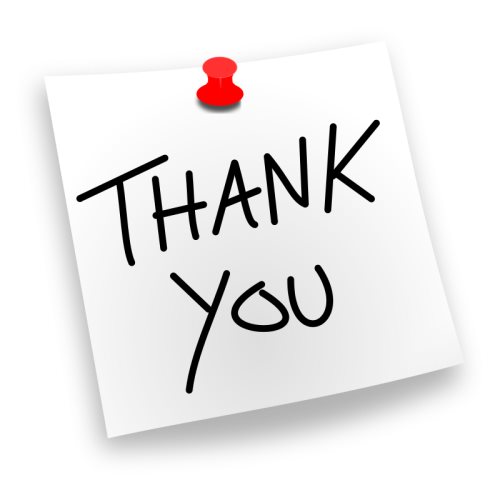 https://www.rcahousesystem.com
http://www.ronclarkacademy.com/fast-facts
https://harrypotter.fandom.com/wiki/Hogwarts_Houses